The good begining Method prof. M. Bogdanowicz
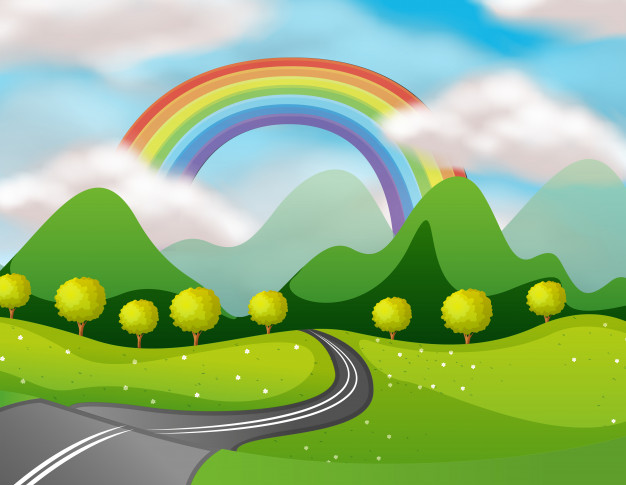 *designed by Brgfx - Freepik.com
The method was invented by prof. Marta Bogdanowicz. It was created  for preschool and younger school children as well as for older children whose psychomotor development is non-harmonious. It is also used in working with children with special educational needs.
Good beginning method
Supporting development 
Preventive impact 
Functional diagnosis of the child
The most importnat in the GBM is
Comprehensive support of the psychomotor development of the child by simultaneous development of visual, auditory, linguistic, tactile-kinesthetic and motor functions and their cooperation
GBM objectives
Shaping lateralization and orientation in body schema and in space 
Preparation for learning to write and read
 Balancing developmental deficits (developmental dyslexia, delayed psychomotor development) 
Developing mental activity 
Improving psychomotorics 
Acquiring skills to function in a peer and school environment.
Varieties of GBM Variety 1
Songs or rhymes and easy patterns
Intended for young children from 4 years old. 
Developing children and older children whose development is improper.
Varieties of GBM Variety 2
Songs or rhymes and letter-like patterns
Adapted to the needs of 6-7-year-olds preparing to learn to read and write, children who are at risk of dyslexia and older children whose development is improper.
Varieties of GBM Variety 3
Songs or rhymes and letters as well as mathematical signs.
Prepared for children attending grade 0 and grade one, pupils with learning difficulties in writing and writing, including children at risk for dyslexia and older students with dyslexia found.
Varieties  GBM
The GBM varieties complement each other, constitute the successive stages of the stimulative-therapeutic and educational work: initially on the non-letter material, then on the material including letters and numbers.
The GBM classes’ pattern
Classes run according to a set order and are always adapted to the capabilities of children, their special educational needs or to the needs of one child if they are individual classes.
The GBM classes’ pattern
Introduction classes  To develop the concentration of the child's attention, auditory-language functions, shaping the orientation in the body and space schema, and social skills
Introduction classes
Exercises developing the person's awareness

Welcoming the participants (giving a hand, putting a five on, singing the welcome song "Hello ...", a spark).
Film:
Introduction classes
Exercises to improve orientation in the body schema
(movement fun - naming body parts, finger games). They can take the form of group games in a circle or in pairs.
Exercises to improve orientation in the body schema
Introduction classes
Exercises shaping the orientation in space
(games with objects that reinforce the ability to distinguish directions and the use of concepts defining spatial relations).
Exercises shaping the orientation in space
Introduction classes
Learning a song or a poem, 
It  will accompany children in the further part of the course and will be the main theme: 
A conversation about a song or rhymes 
Work with sensory pictures (visual, tactile, auditory observations)
 Developing language competences
Sensory pictures…
Learnig a song or a poem
Learnig a song or a poem
Main part of the classes
It consists of three stages: 
1) movement exercises 
2) movement and auditory exercises 
3) movement, auditory and visual exercises
Movement exercises
They activate the kinesthetic-motor analyzer, improve high and low motility. They have a form of movement fun related to the content of a song or a poem.
Movement exercises
Movement and auditory exercises
Engage two analyzers: kinesthetic-motor and auditory. Children sing a song or say a poem by tapping the rhythm with the palm of the hand, fists, fingers or elbow using various aids (rice bags, balloons, musical instruments, plastic bottles).
Movement and auditory exercises
Physical-auditory-visual exercises
They engage three analyzers: kinesthetic-motor, auditory and visual. Children learn to pattern the rhythm of a song or a poem.
Learning the pattern…
…has three stages:

1. Presentation and discussion of the pattern (figures, letters, numbers) and a demonstration of the drawing method. Children describe the pattern as it looks, what it is similar to, what it consists of. The leader shows the direction of plotting the pattern.
Pattern accuisition
Learning the pattern.
2. Polisensoric joining (we use cards with patterns that are glued with different materials, with different textures and colors). Children speaking a poem or singing a song follow the pattern.
Polisensory learning
Learning the pattern.
3. Playing a pattern (children sing a song or say a poem and simultaneously reproduce the pattern: 
With all your hand in the air 
Finger on the table or trays with groats / rice 
They draw with chalk / coal, and then with a graphic tool, ie a pencil, a marker, a pen.
Mastering  the pattern
Summing up activities
At the end of the classes, short relaxation or silencing exercises as well as speech and breathing  exercises are carried out.
Summing up activities
Thank you for your attention!.